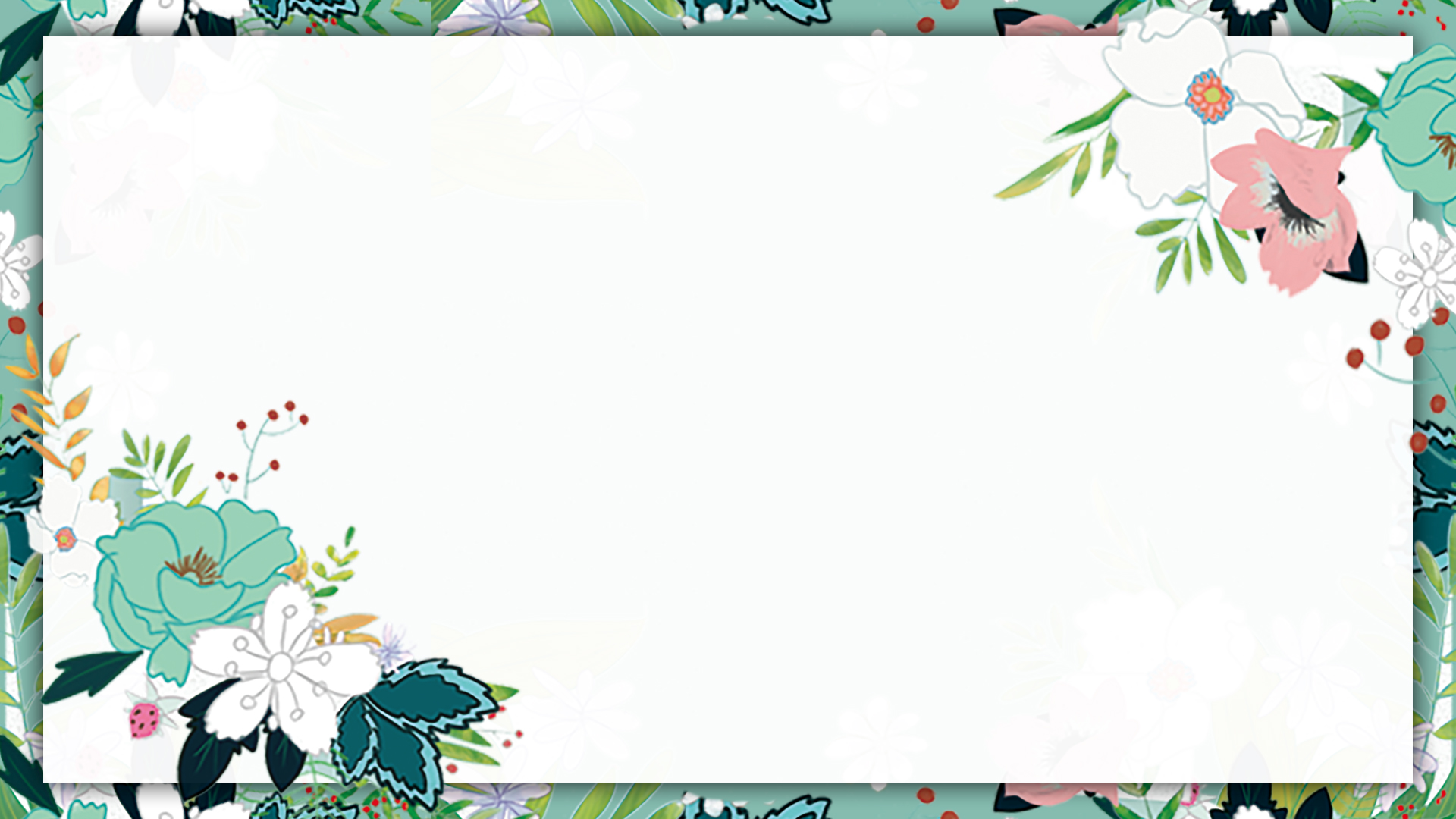 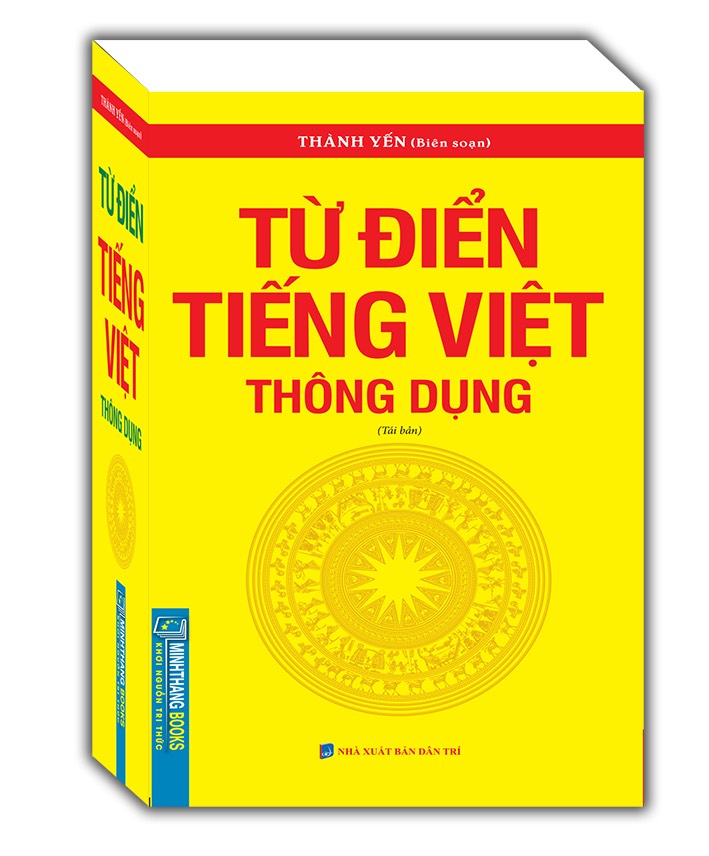 Chia sẻ những hiểu biết của em về quyển “TỪ ĐIỂN TIẾNG VIỆT THÔNG DỤNG”. Và cho biết, công dụng lớn nhất của quyển từ điển là gì?
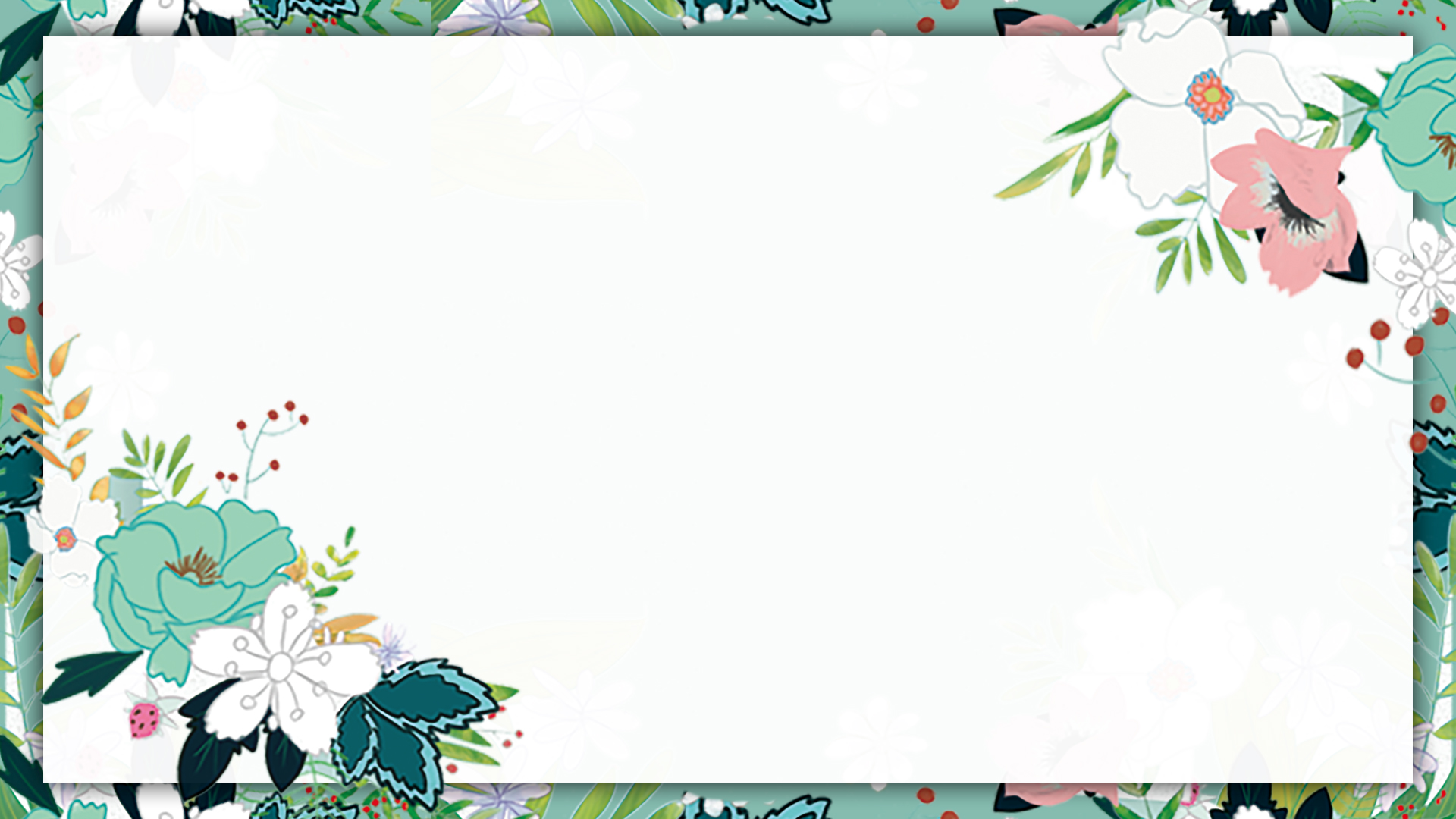 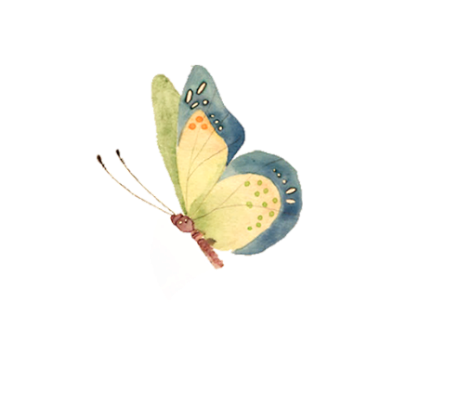 Tiết 88
Thực hành tiếng Việt
(Từ Hán Việt)
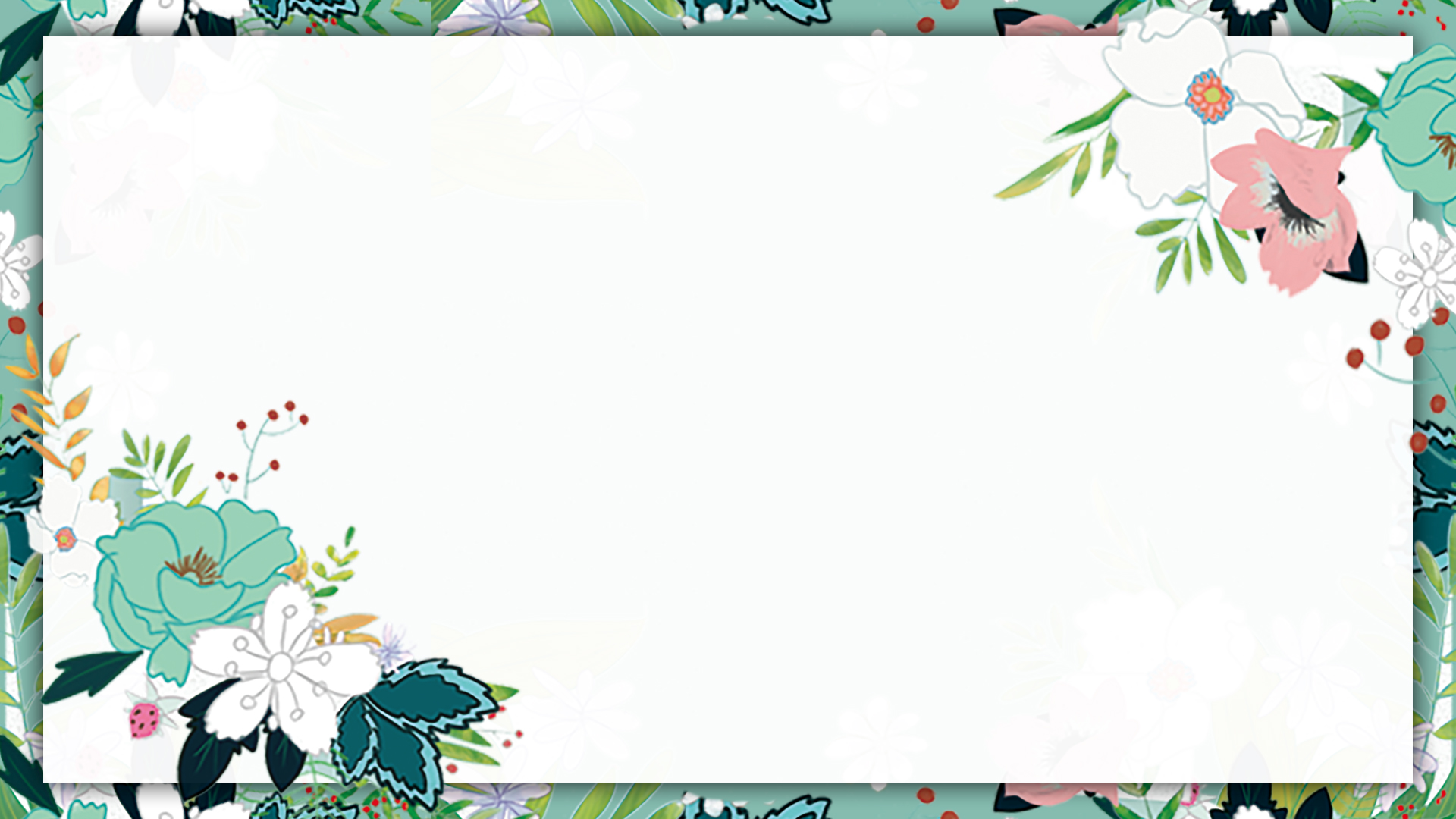 CẤU TRÚC BÀI HỌC
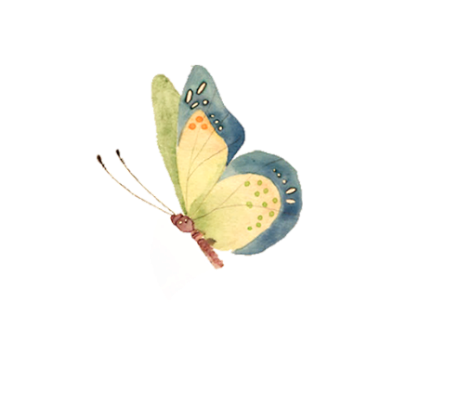 I. Củng cố kiến thức
II. Luyện tập
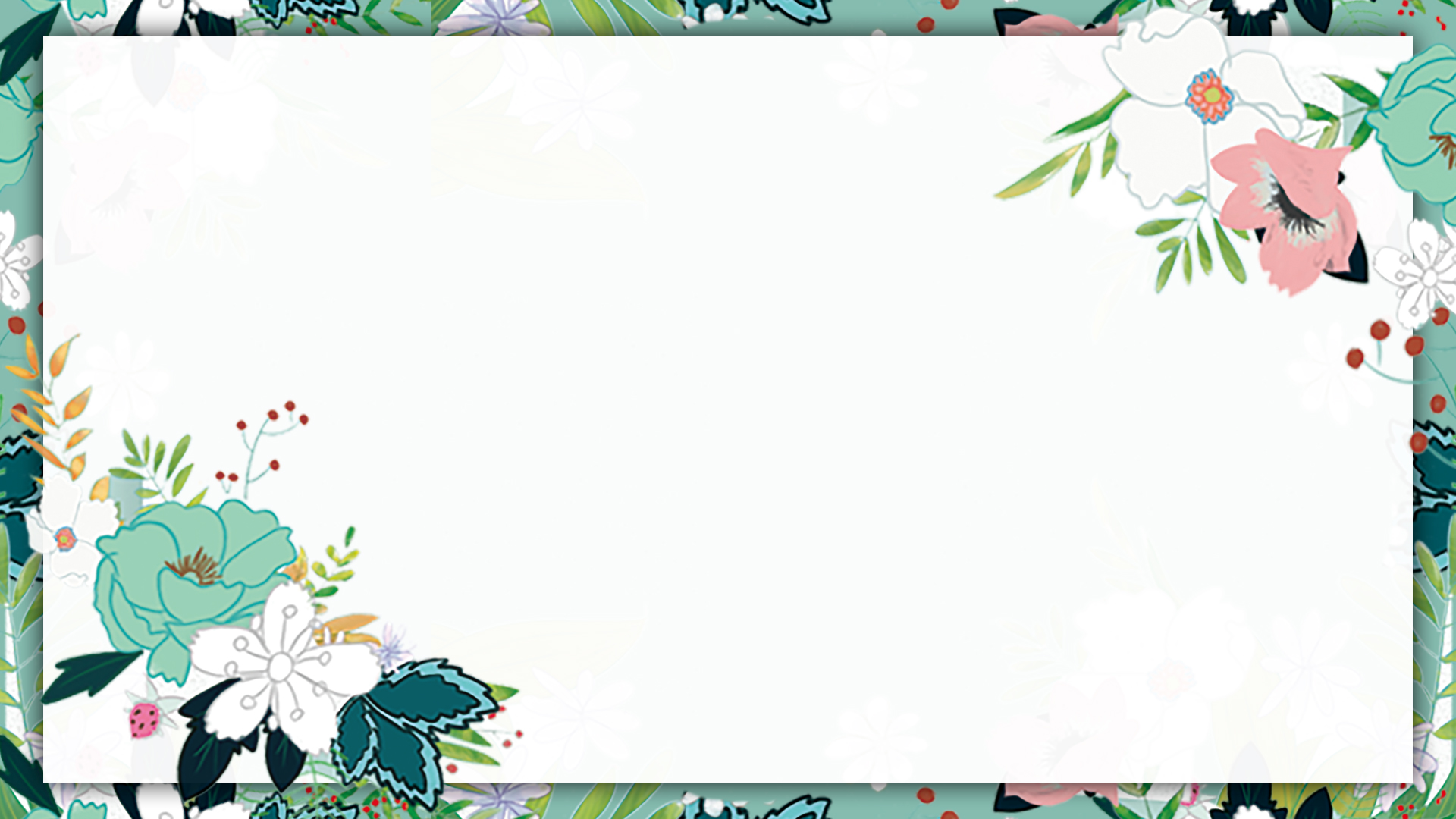 I. Ôn lại lí thuyết
Nghĩa của từ: là nội dung (sự vật, tính chất, quan hệ, hoạt động…) mà từ biểu thị
Ví dụ: 
+ “Lẫm liệt”: hung dung, oai nghiêm
+ “Hoảng hốt”: sợ sệt, lo lắng, vội vã, cuống quýt…
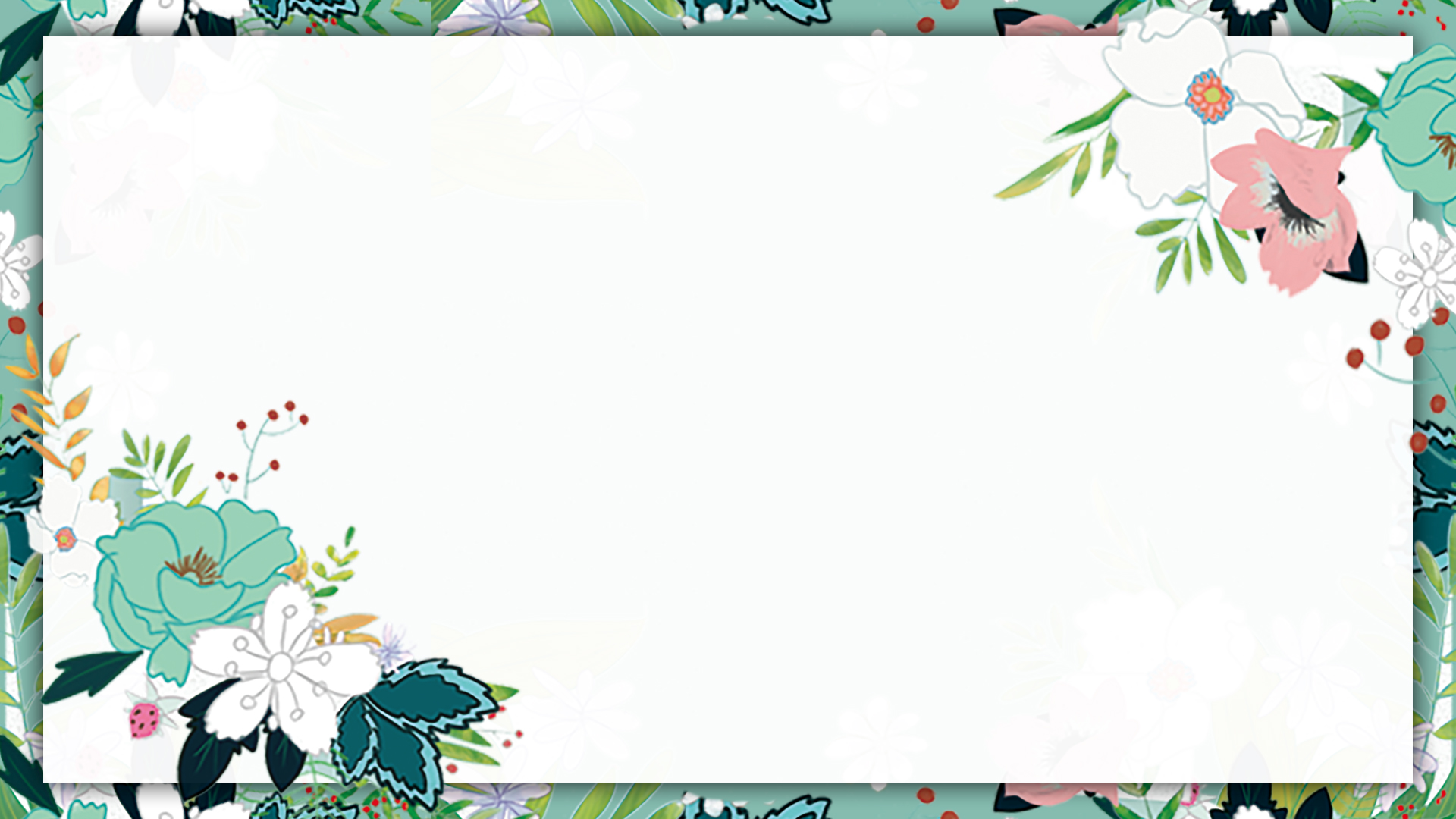 I. Ôn lại lí thuyết
Các cách giải nghĩa của từ ngữ 
* Để hiểu nghĩa của từ ngữ thông thường có thể dùng các cách sau:
- Cách 1: Tra từ điển.
- Cách 2: Dựa vào các yếu tố tạo nên từ ngữ đó để suy đoán nghĩa của nó.
Ví dụ: gia tài: 
+ gia là nhà
+  tài là của cải
 gia tài: là của cải riêng của một người hay một gia đình.
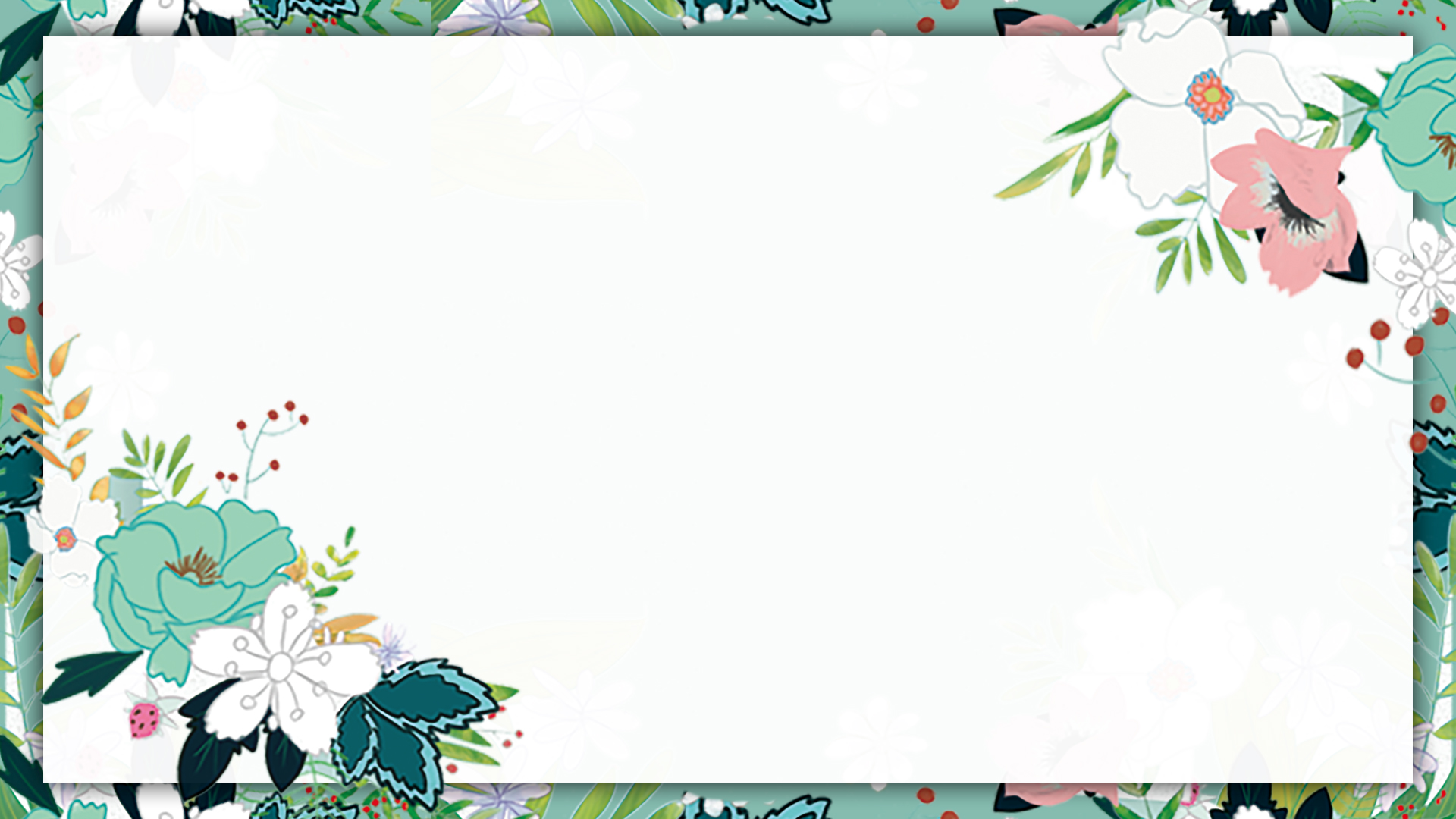 I. Ôn lại lí thuyết
Các cách giải nghĩa của từ ngữ 
* Để giải thích nghĩa của từ ngữ trong câu, đoạn văn, nên dựa vào các từ ngữ xung quanh 

Ví dụ: “Hai bên đánh nhau ròng rã suốt mấy tháng trời, cuối cùng Sơn Tinh vẫn vững vàng mà sức Thủy Tinh thì đã kiệt.”
- Nghĩa của từ “ròng rã” có thể dựa vào các từ xung quanh như “suốt mấy tháng trời”, “cuối cùng” “đã kiệt” để suy ra nghĩa của từ ròng rã là kéo dài liên tục không ngớt, không ngừng nghỉ, dai dẳng mãi mới kết thúc
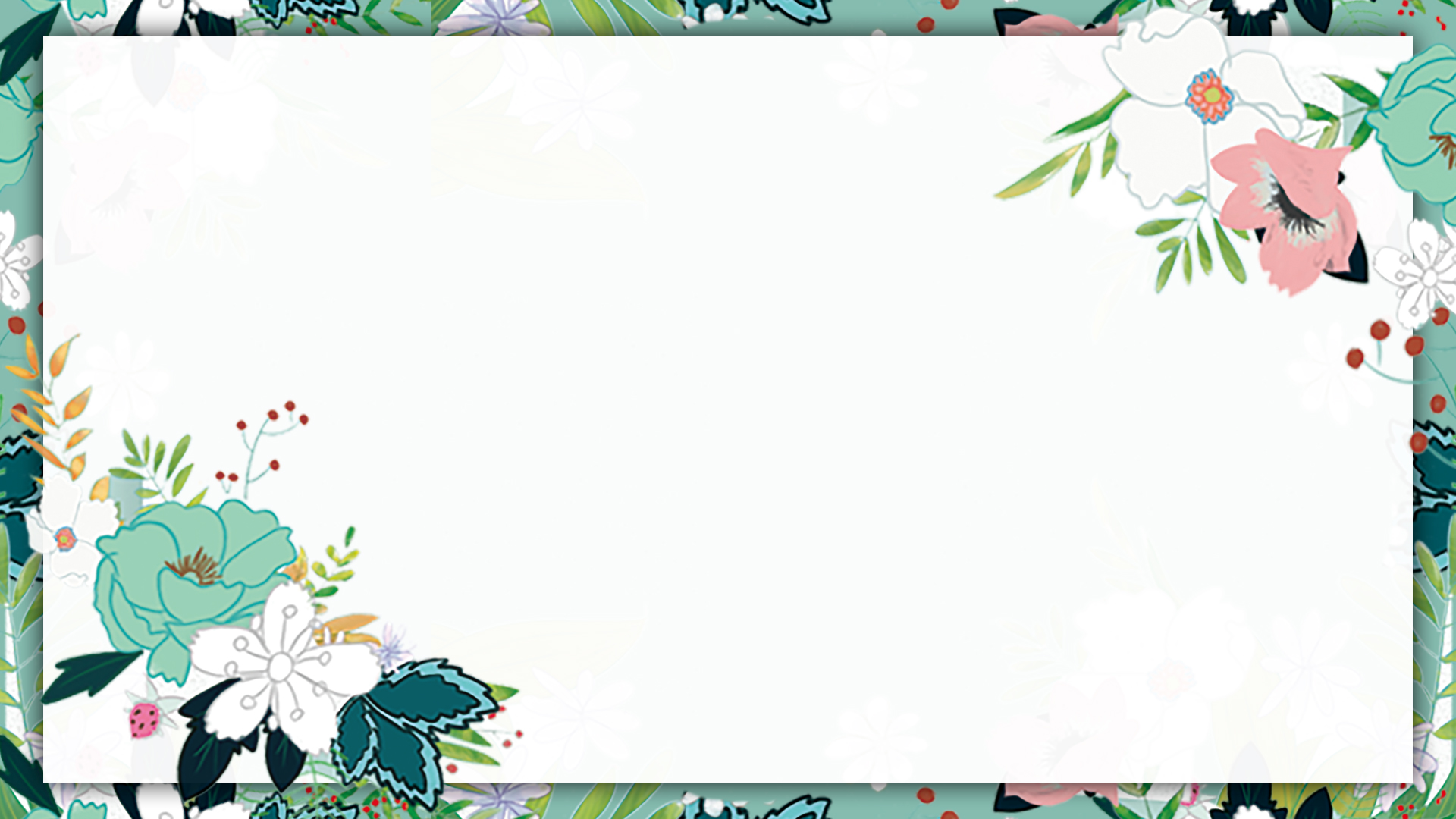 II. Luyện tập
Bài  1/tr 30:
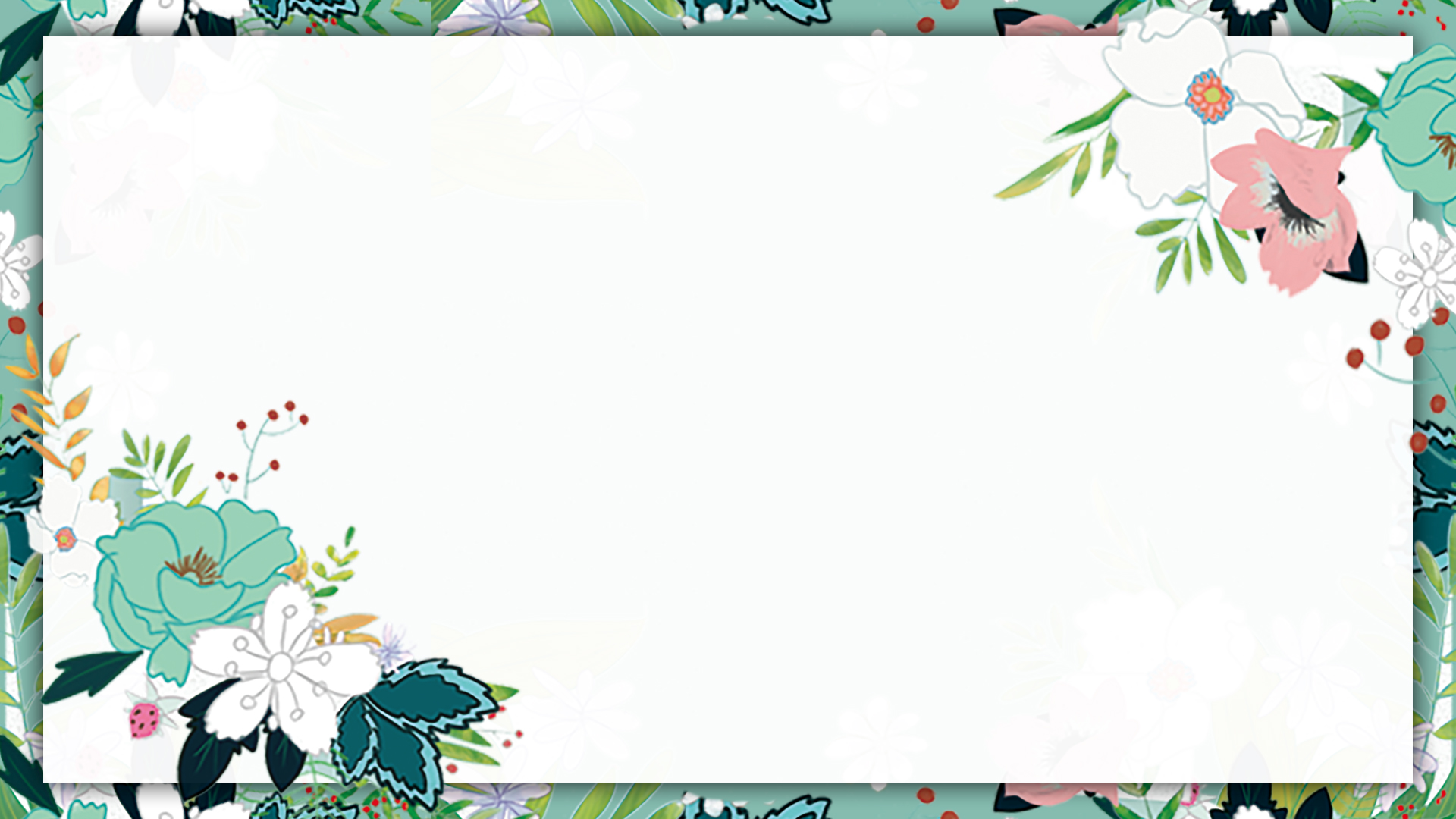 Bài  1/tr 30:
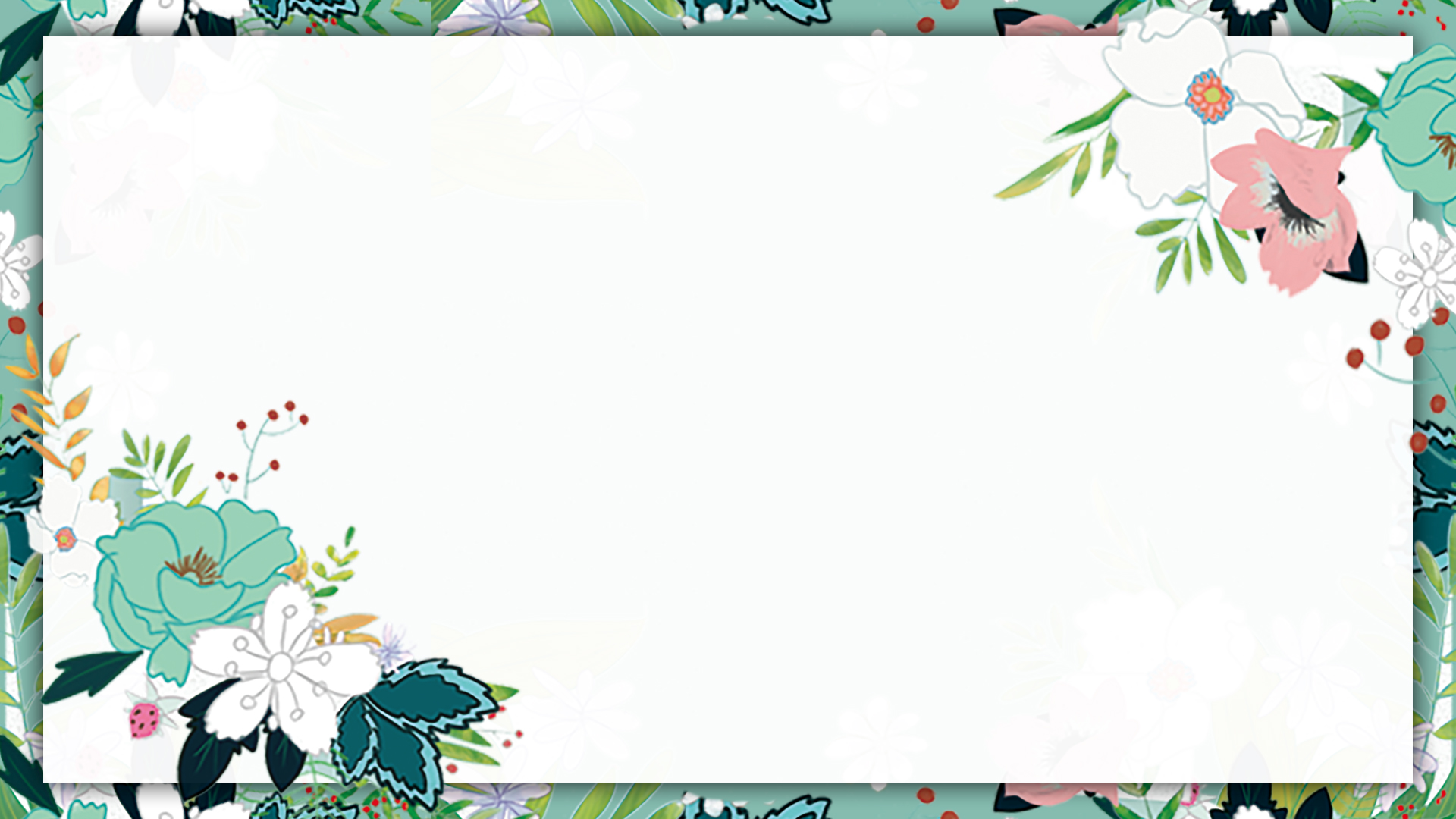 Bài  2/tr 31:
a. Thạch Sanh đã xả xác nó ra làm hai mảnh. Trăn tinh hiện nguyên hình là một con trăn khổng lồ và để lại bên mình một bộ cung tên bằng vàng.
b. Hồn trăn tinh và đại bàng lang thang, một hôm gặp nhau bàn cách báo thù Thạch Sanh. Chúng vào kho của nhà vua ăn trộm của cải mang tới quăng ở gốc đa để vu vạ cho Thạch Sanh. Thạch Sanh bị bắt hạ ngục.
c. Mọi người bấy giờ mới hiểu ra tất cả sự thật. Vua sai bắt giam hai mẹ con Lý Thông lại giao cho Thạch Sanh xét xử. Chàng rộng lượng tha thứ cho chúng về quê làm ăn.
d. Thạch Sanh xin nhà vua đừng động binh. Chàng một mình cầm cây đàn ra trước quân giặc. Tiếng đàn của chàng vừa cất lẻn thì quân sĩ của mười tám nước bủn rủn tay chân, không còn nghĩ gì được tới chuyện đánh nhau nữa.
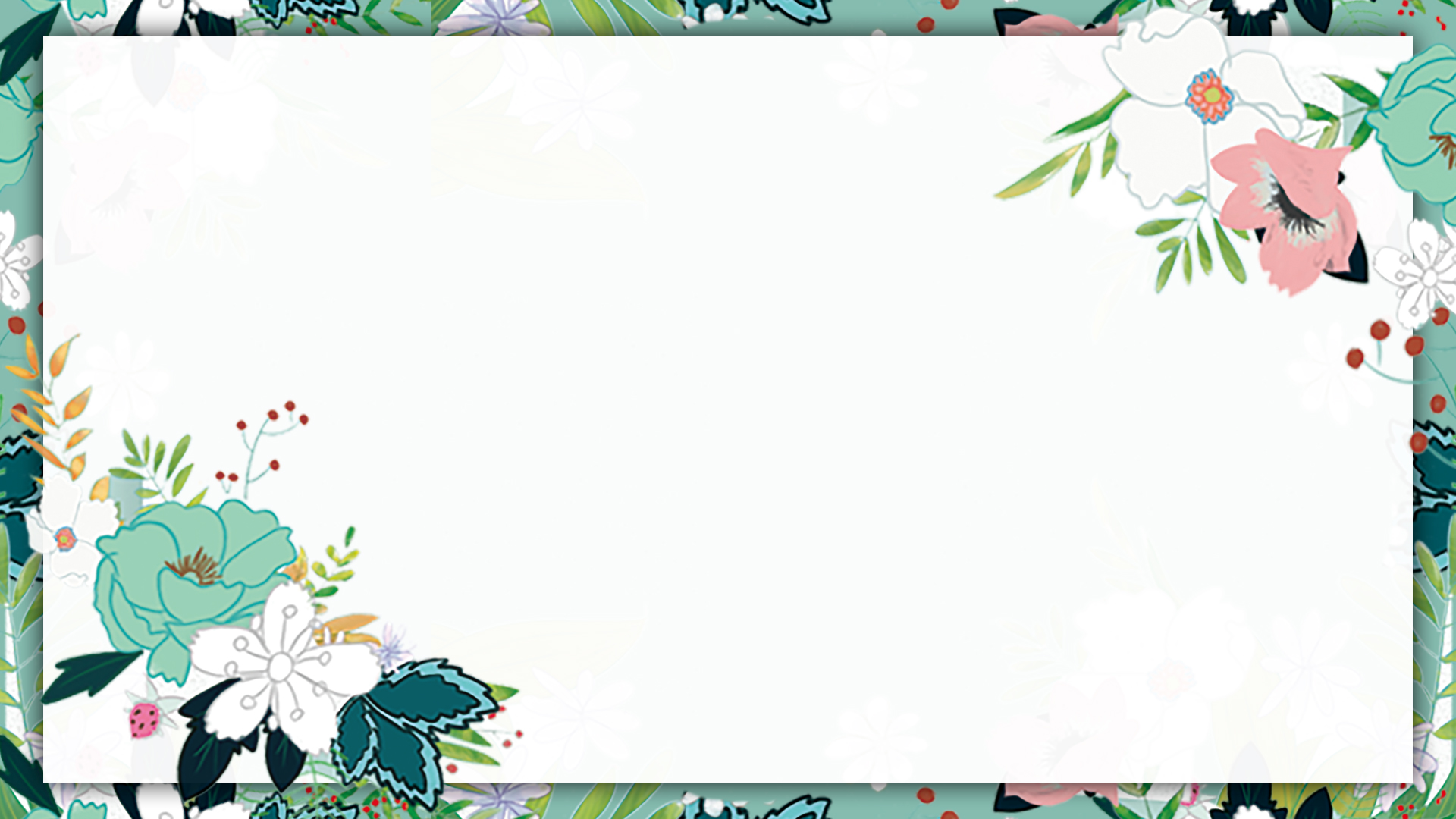 GHÉP NỐI NGHĨA CỦA TỪ
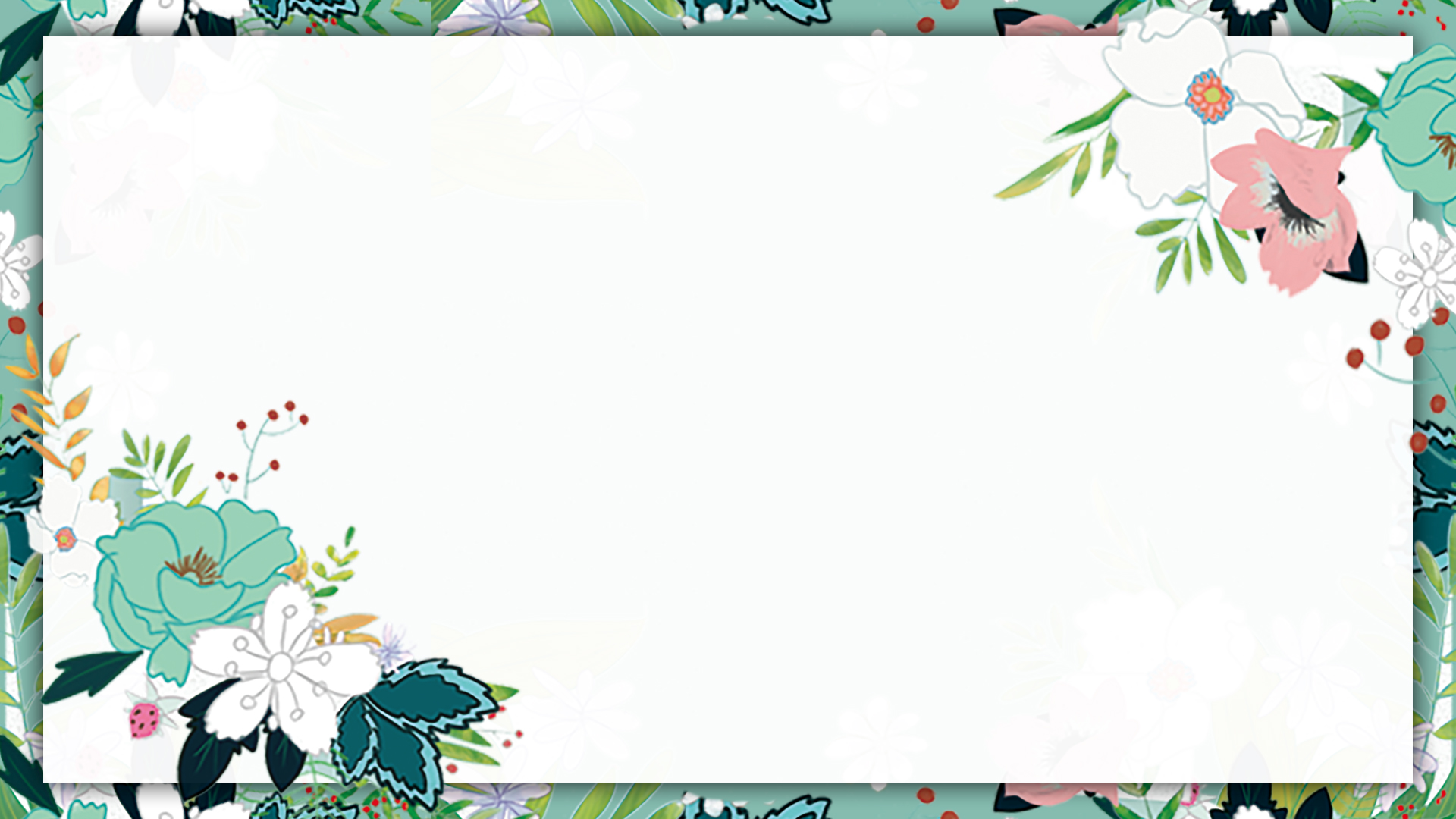 PHIẾU HỌC TẬP
Bài  3/tr 31:
- rất khoẻ, khoẻ khác thường.
- từ từ đến gần, tiếp cận ai đó.
- chào mời, dụ dỗ làm việc gì đó.
vui mừng thái quá
diện mạo đẹp đẽ, sáng láng
- không may, gặp phải những rủi ro khiến phải đau khổ.
- rất buồn, buồn lặng lẽ
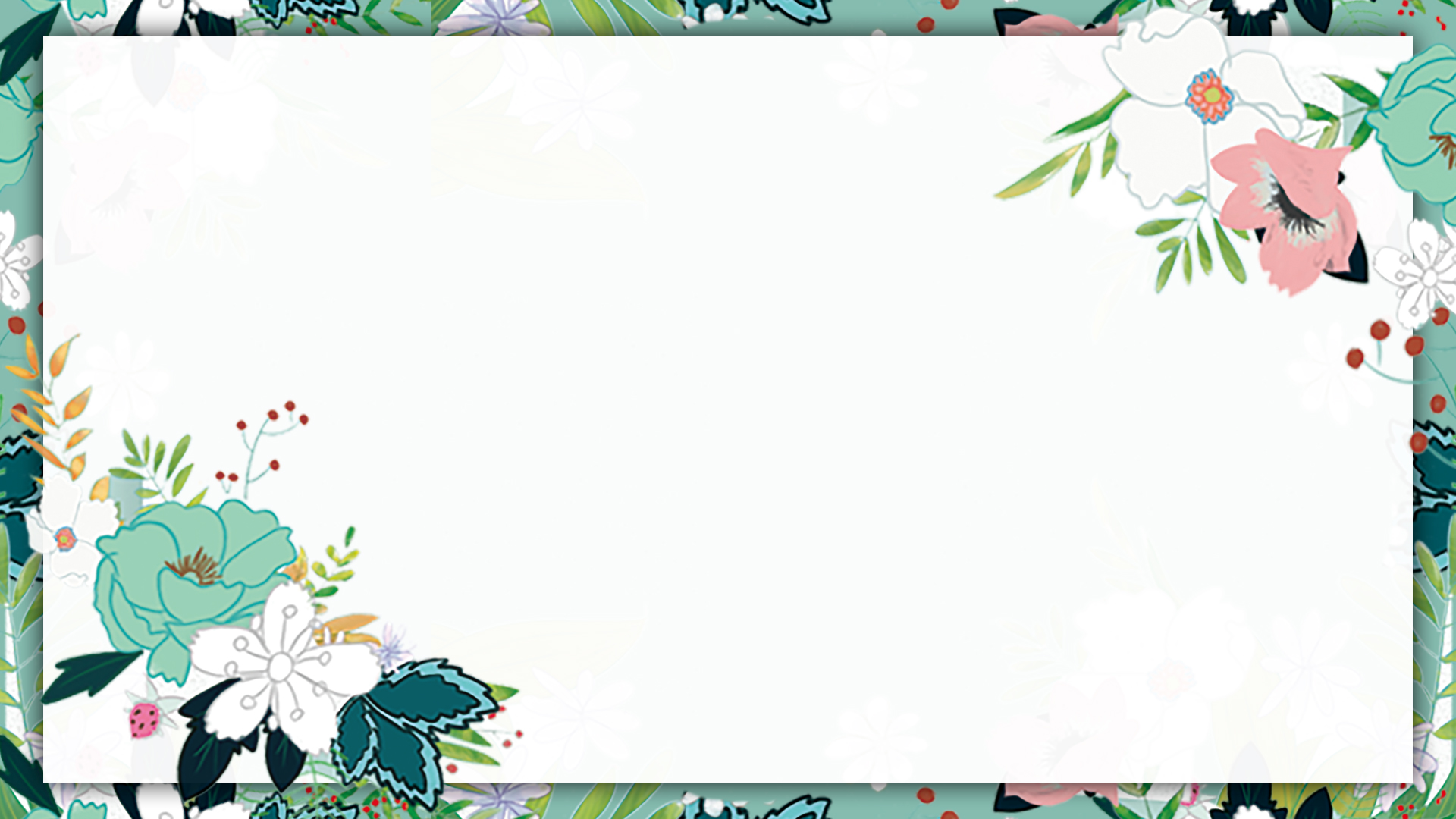 Bài  4/tr 31:
* Nghĩa của thành ngữ “Niêu cơm Thạch Sanh”
 Niêu cơm Thạch Sanh: niêu cơm ăn không bao giờ hết, niêu cơm của sự nhân ái, trí tuệ  Nguồn cung cấp vô hạn
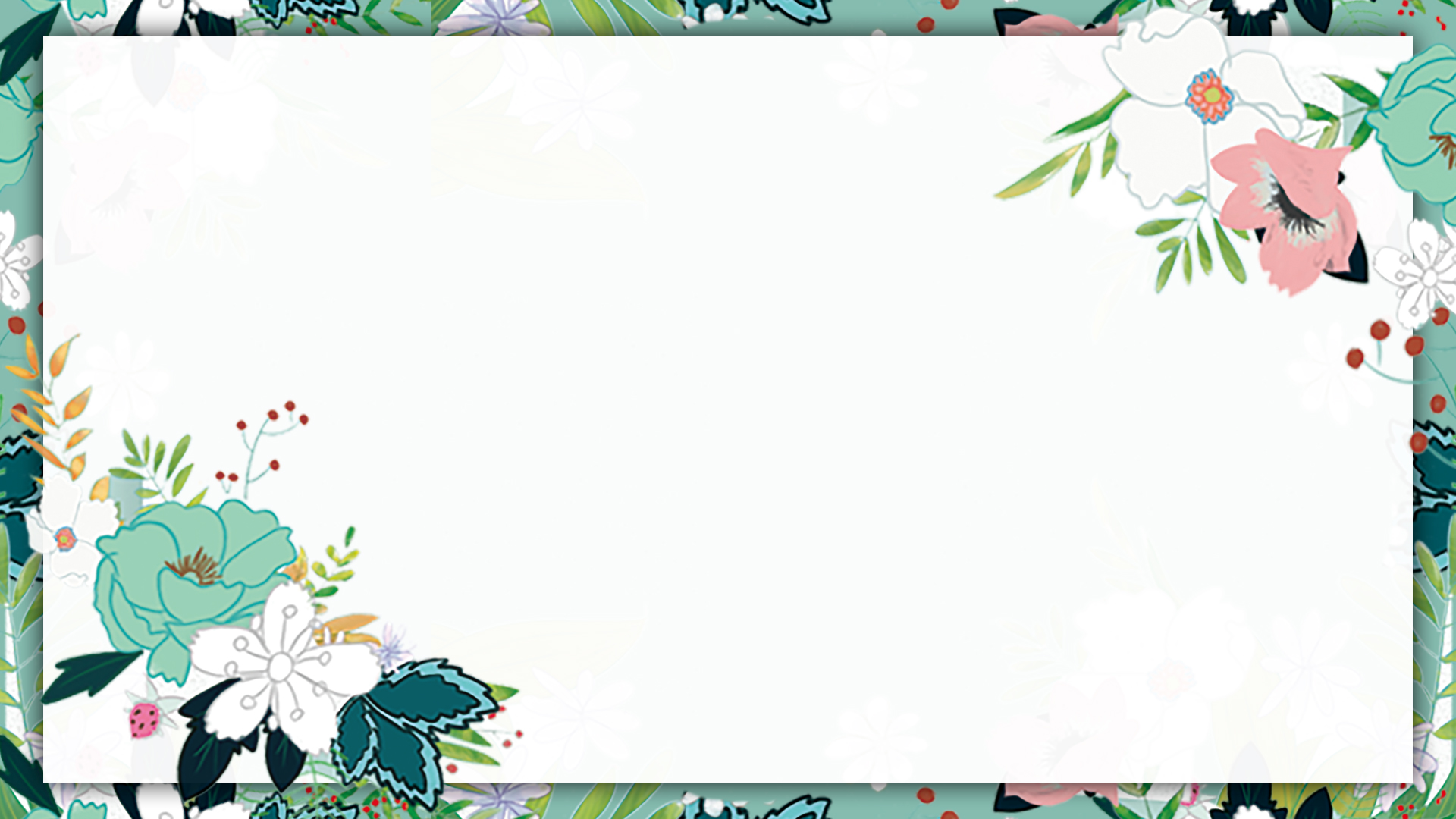 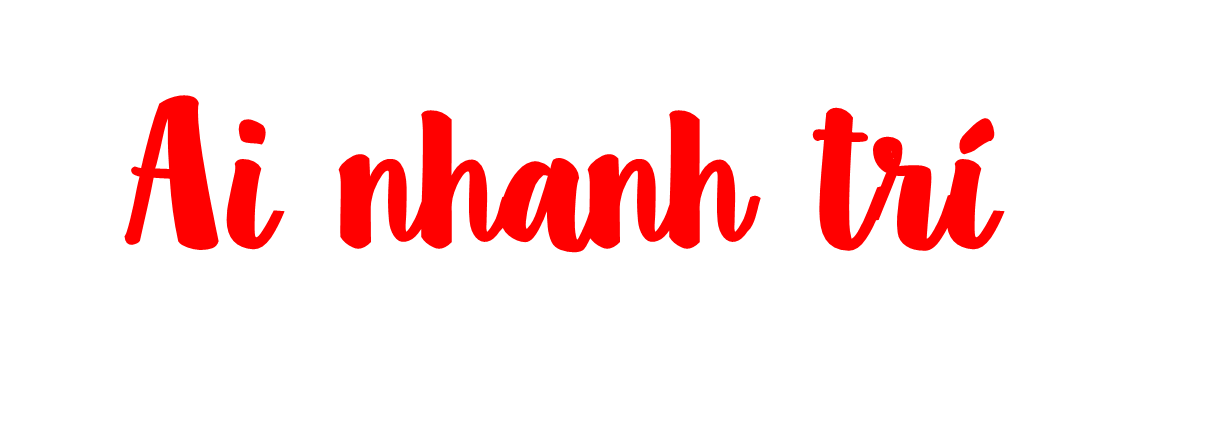 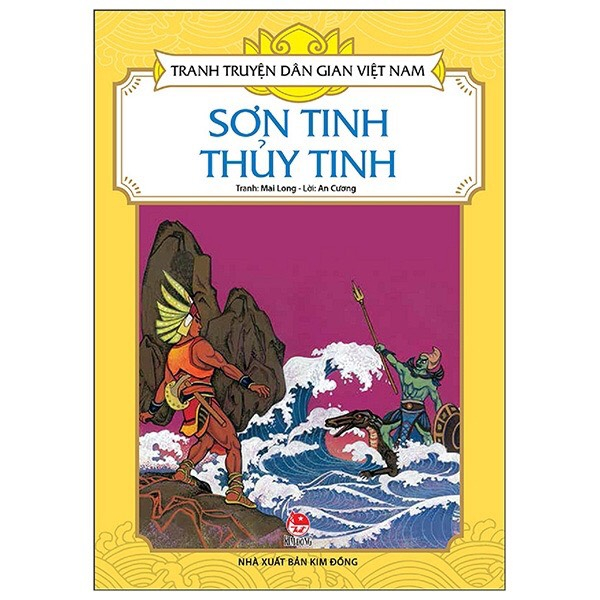 Hãy tìm những thành ngữ được hình thành từ hai văn bản sau:
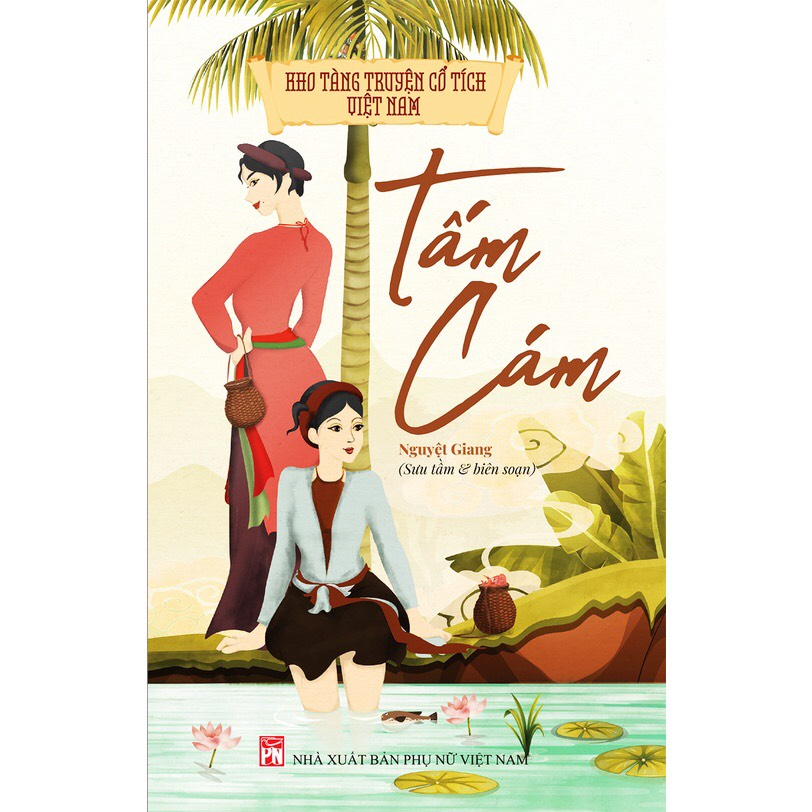